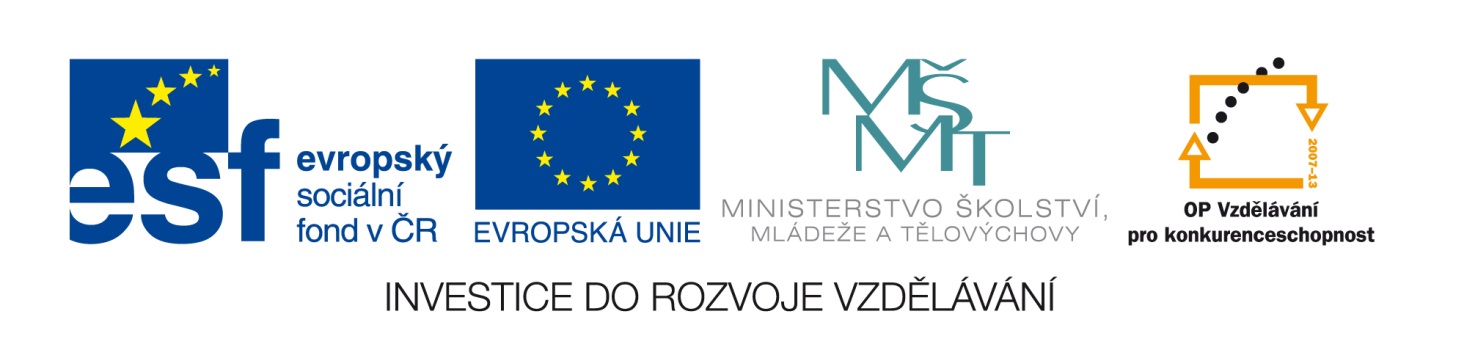 Legenda o svatém Martinovi
Mgr. Blanka Andrýsková
Svatý Martin
Martin žil asi před 1 500 lety, narodil se na území Maďarska. 
Během svého života byl nejdříve římským vojákem. Již v této době začal věřit v Boha a obrátil se ke křesťanské víře. Nechal se pokřtít.
Po ukončení vojenské služby se stal  poustevníkem.
Později byl zvolen biskupem, protože byl silně věřící, zbožný, skromný a velmi často pomáhal chudým lidem.
Legenda
V době, kdy byl Martin důstojníkem jezdectva, se odehrálo něco neočekávatelného. Okamžik jedné noci mu změnil celý jeho další život.
Jedné chladné noci přijížděl Martin na koni se svým jezdectvem do jednoho města. Ve chvíli, kdy vstupovali do města vstupní branou, zahlédl Martin žebráka, jak se třese zimou. A protože byl Martin velmi dobrotivý a neměl při sobě nic, čím by ho obdaroval, rozhodl se sundat svůj plášť. Tento plášť rozťal mečem a polovinu daroval prochladlému chudákovi. Následující noc se Martinovi zjevil Ježíš zahalený do darované poloviny pláště.
Zvyky
Svátek svatého Martina slavíme každý rok 11. listopadu.
Říká se, že v tento den přijíždí Martin na bílém koni.
Také se v mnoha rodinách peče  svatomartinská husa.
Martinské rohlíčky plněné rozličnou náplní připomínají ztracené Martinovi podkůvky, které se měnily v pečivo, když je cestou rozhazoval chudým.
Martinova přání
Pomoz sv. Martinovi splnit jeho přání.

1. Velmi pozorně a hlasitě přečti můj příběh.

2. Vlastními slovy převyprávěj tento příběh.
Martinova přání
3. Proč myslíš, že jsem se stal biskupem?
Protože věřil v Boha a pomáhal chudým lidem.
4. Dokážeš najít v textu, zda jsem jezdil na koni a proč?
Ano jezdil, byl  vojenským důstojníkem.
5. Převyprávěj známou legendu.
6. Které zvyky se dnes dodržují?
Peče se martinská husa a rohlíčky, které připomínají ztracené Martinovy podkůvky.
Mnohokrát děkujiVáš svatý Martin